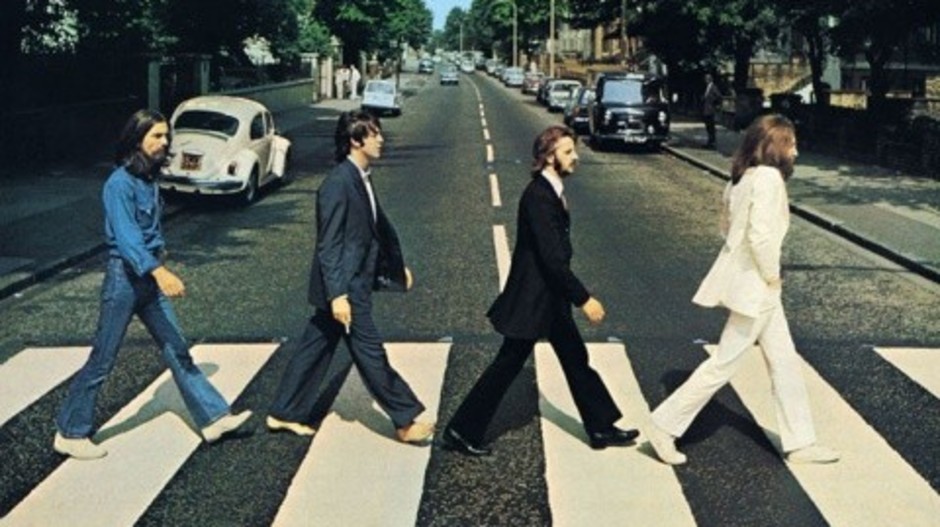 Herhaling Massacultuur
1950-NU
POPMUZIEK
Wat is Massacultuur?
Massacultuur 1950-NU

Wat is kenmerkend voor de massacultuur?
Je kunst overal naar muziek luisteren
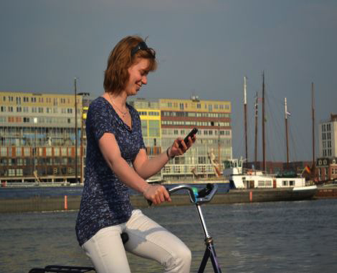 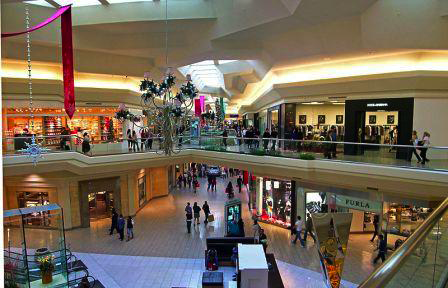 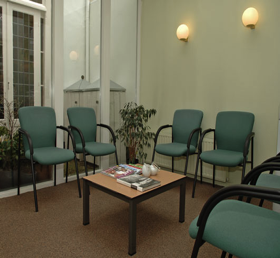 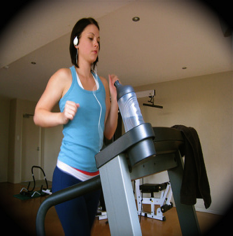 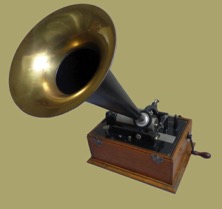 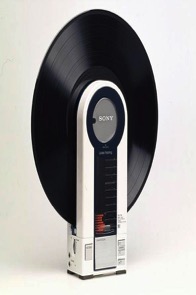 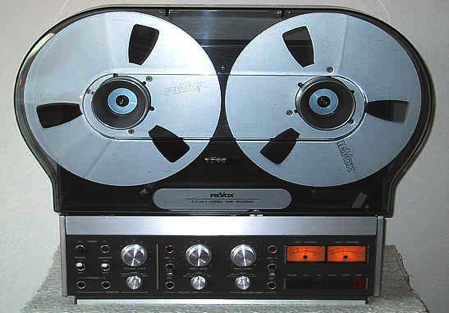 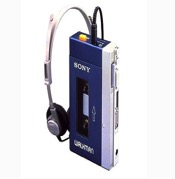 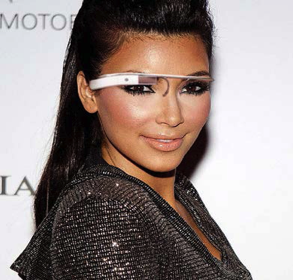 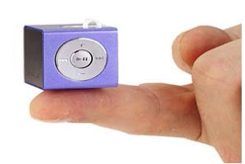 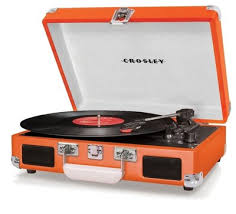 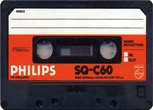 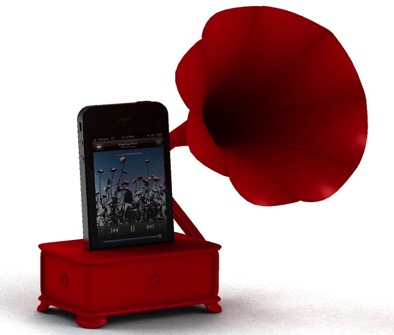 Muziek in de Massacultuur
Altijd en overal muziek 
Niet meer gericht op bijzondere gebeurtenissen zoals in de kerk/paleis etc. Uit de context gehaald
 
Gebruikt als vermaak / vluchtmiddel
 
Muziek is handelswaar geworden 

Maar ook: Toegankelijk / Voor ieder bereikbaar / Veel keuze
Jaren 50
POPMUZIEK en JONGERENCULTUUR 
worden “geboren”
Compleet NIEUW
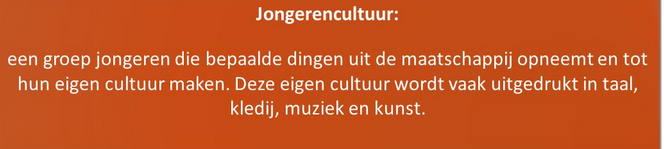 Opkomst jongerencultuur eind jaren 50

Wederopbouw – weinig afleiding voor jongeren
Opkomst consumptiemaatschappij
Oude instituten: kerk, staat, ouders, school verliezen gezag
Meer vrije tijd en geld te besteden
Normen en waarden veranderen 
Meer onderwijs zorgt voor kritischer blik op samenleving
Popcultuur
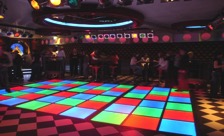 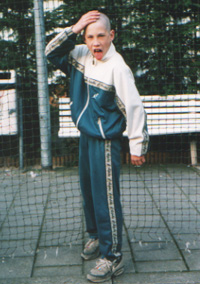 Televisie en radio
Ontstaan jongerencultuur
Interessante doelgroep
Eigen kleding en dans
Subculturen
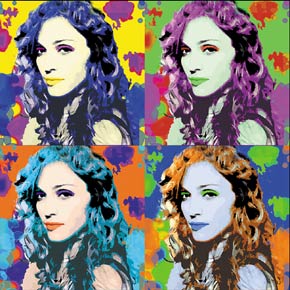 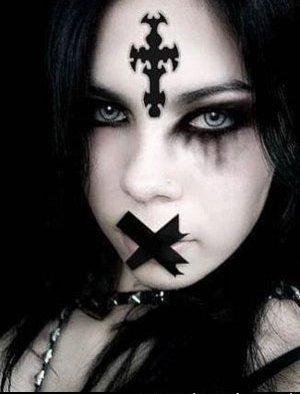 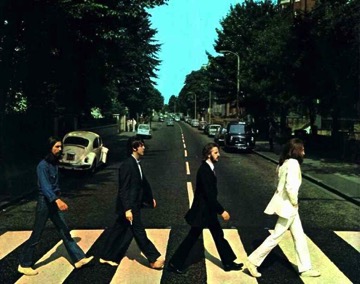 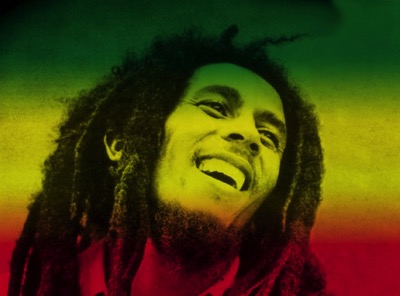 Jongerencultuur en subcultuur
https://www.youtube.com/watch?v=Png8AMhtNAU&list=RDPng8AMhtNAU&index=1 vanaf 1.27
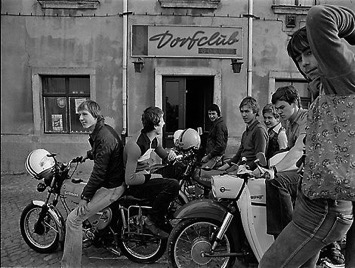 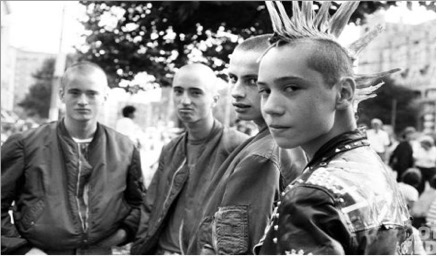 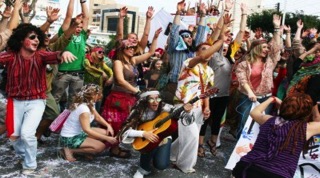 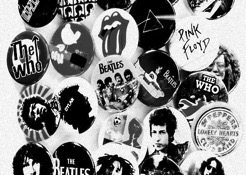 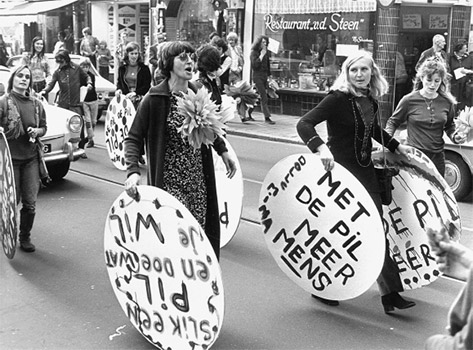 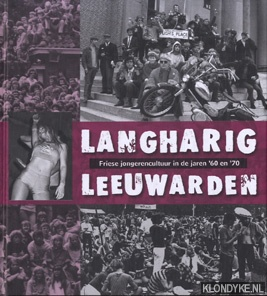 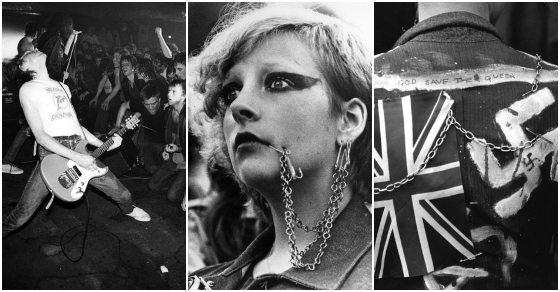 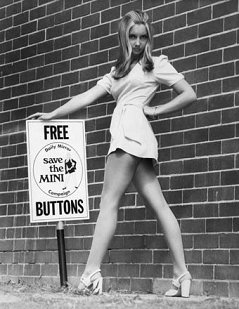 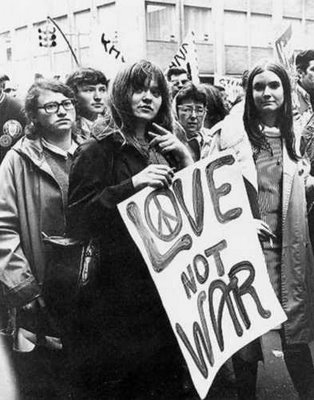 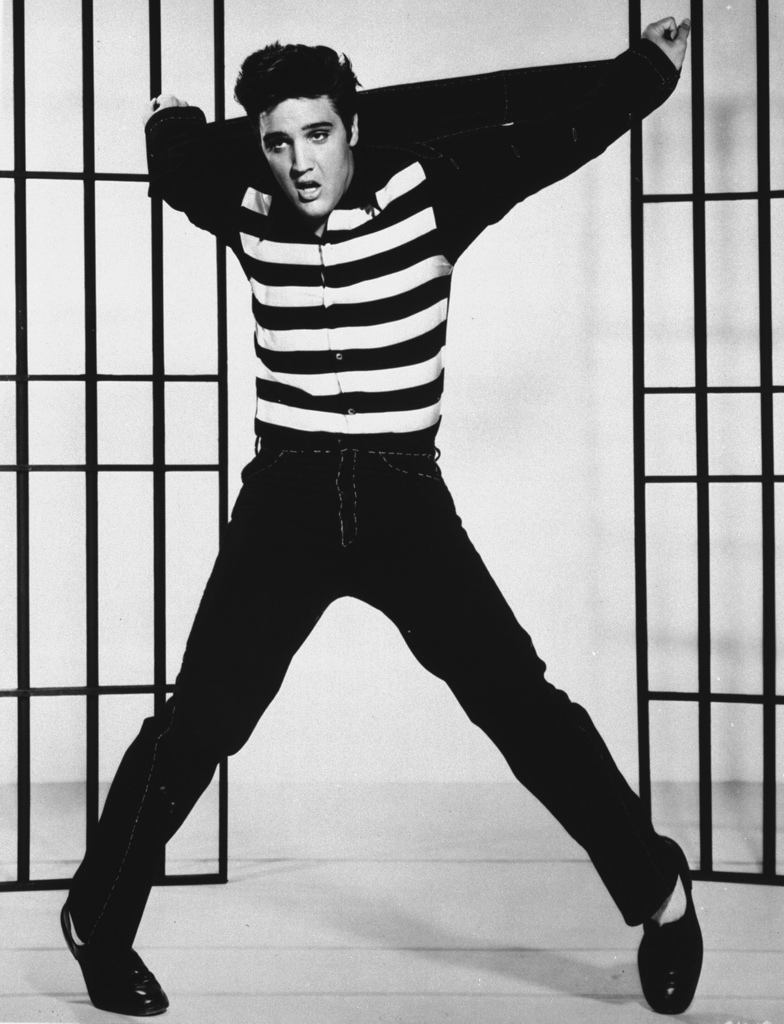 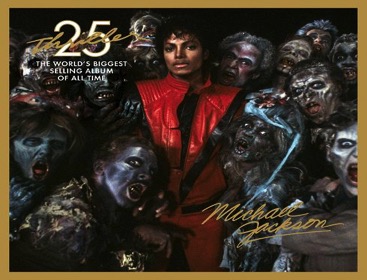 Ontstaan videoclip
Gebruik media en reclame
Cultuur en trends wereldwijd
Wereld is gemakkelijk bereikbaar
Imago artiest belangrijk
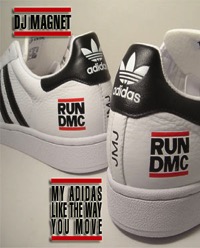 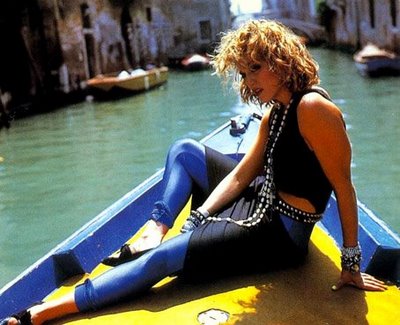 Sterrendom en fans
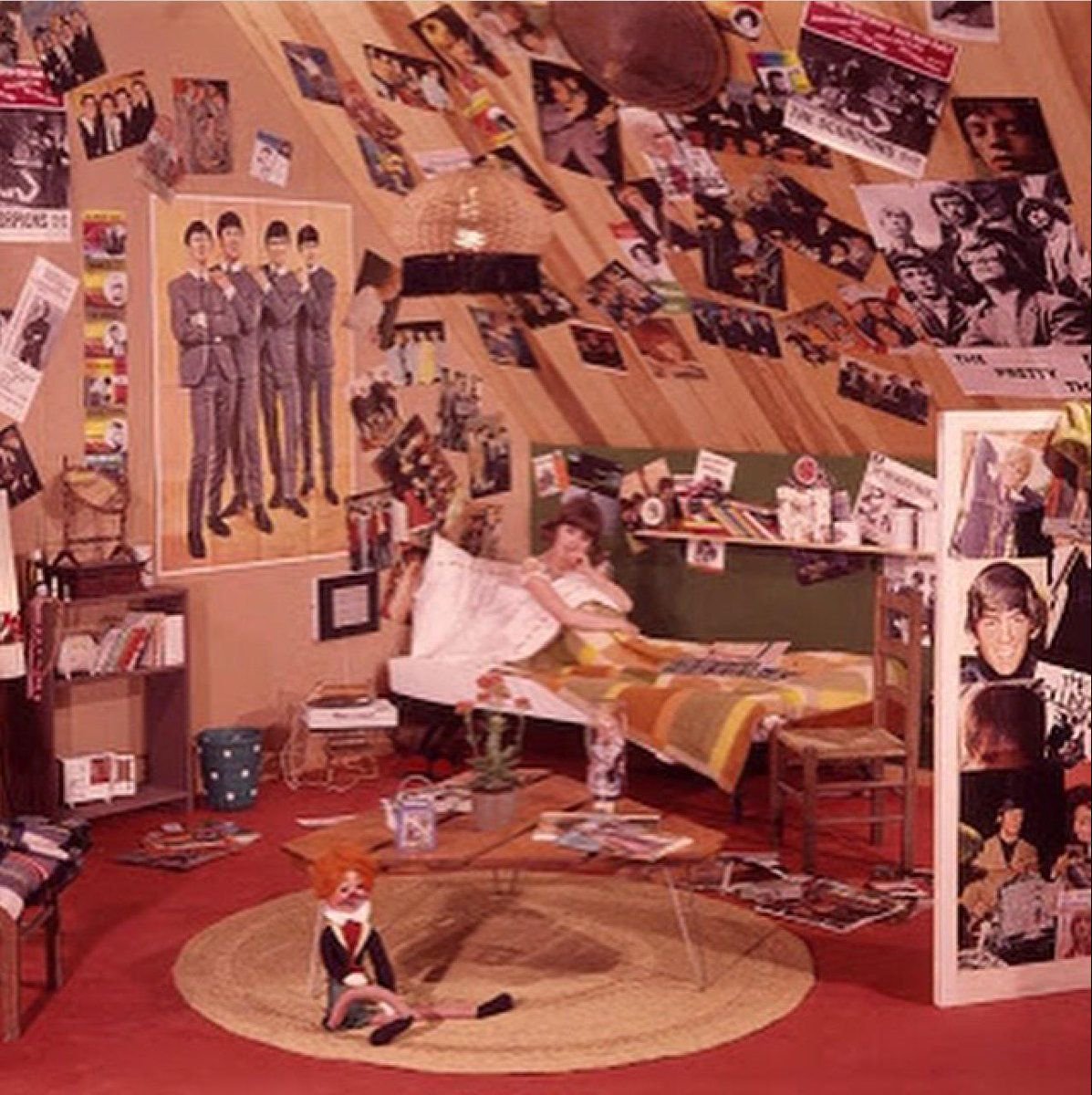 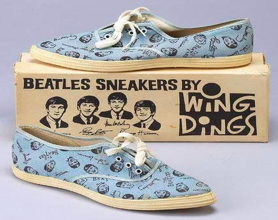 Tijdsbeeld belangrijk! Om ontstaan verschillende popstijlen te begrijpen
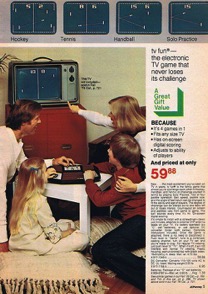 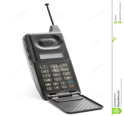 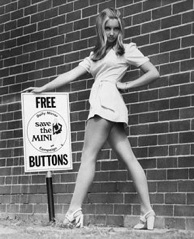 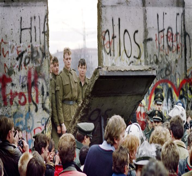 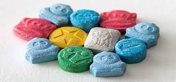 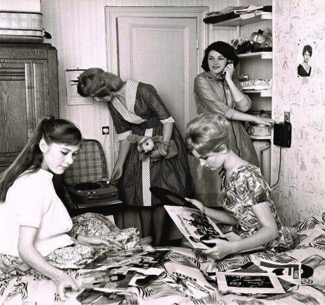 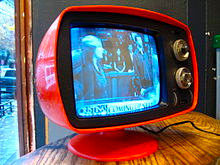 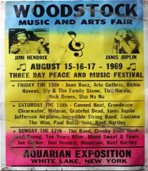 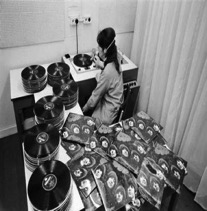 Herken je onderstaande muziekstijlen ?
http://www.youtube.com/watch?v=Ky5_WeQWfeY


https://www.youtube.com/watch?v=kl1hgXfX5-U



http://www.youtube.com/watch?v=14S_s2epMaA

https://www.youtube.com/watch?v=sLf4i078eDc

https://www.youtube.com/watch?v=OQvOADQJdaU

https://www.youtube.com/watch?v=eH3giaIzONA
[Speaker Notes: http://www.whosampled.com/sample/100/Sugarhill-Gang-Rapper's-Delight-Chic-Good-Times/]
Antwoorden muziekstijlen
klassieke soul
metal
gabbers
rap 
punk
disco